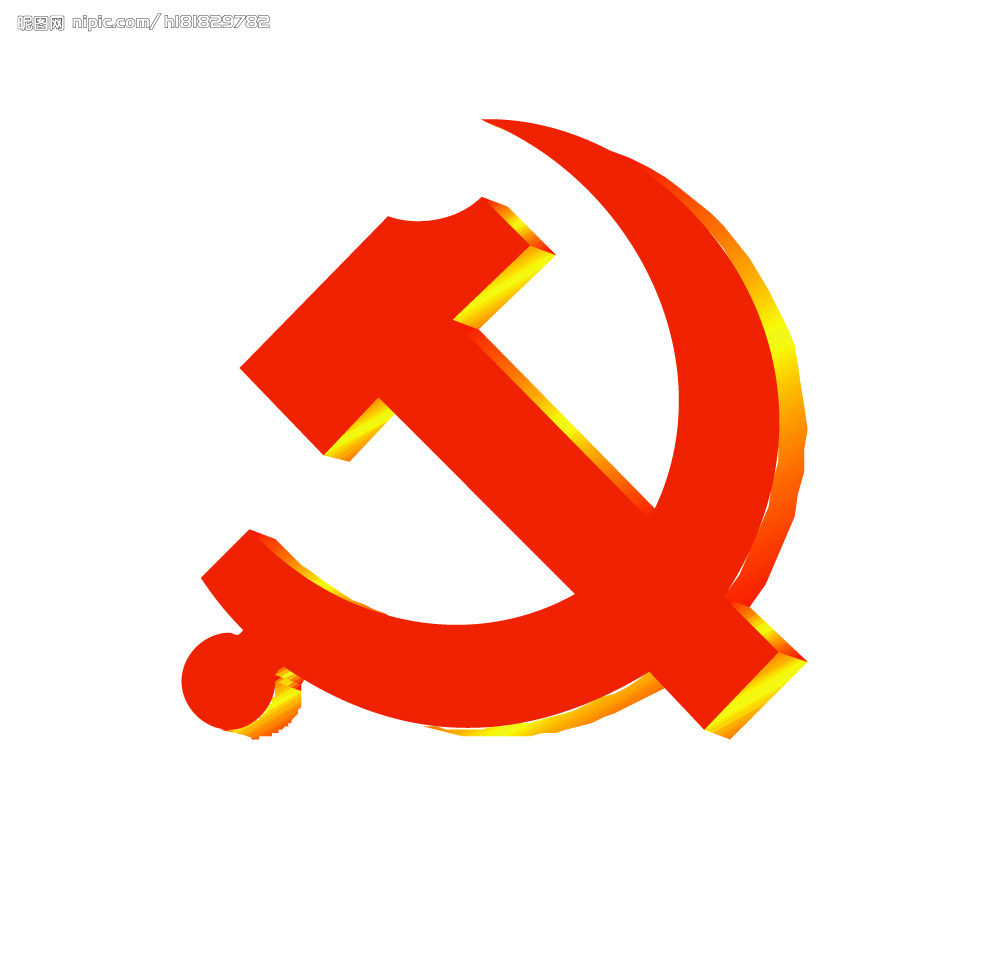 认真学习党章抓实“两学一做”学习教育
省直机关工委     赖茂荣
主 要 内 容
一、为什么要尊崇党章
二、如何学好党章
三、抓实“两学一做”学习教育
一、为什么要尊崇党章
党的十八大刚闭幕，习近平总书记就向全党发出了“认真学习党章，严格遵守党章”的号召。在十八届中纪委二次、三次、五次全会上，他都对学习贯彻党章提出要求，六次全会把“尊崇党章，严格执行准则和条例”作为首要任务向全党布置，这还是第一次。
     （一）党章的内涵
     党章是一个政党为保证全党在政治上、思想上的一致和组织上、行动上的统一所制定的章程。
目前，世界上5000多个政党，一般都有自己的党章。
      （二）党章的地位
      党章是党的根本大法，是指导党的工作、党内活动、党的建设的根本依据，是全面从严治党的总依据和总遵循，也是全体党员言行的总规矩和总遵循。
           1、党章是党的整体意志的集中体现。党章内容体现了全党的意志，党章由党的全国代表大会讨论并通过。
      2、党章是党内的普遍行为规范。所有党组织和党员都必须执行和遵守党章，没有特殊和例外。
3、党章在党内法规中具有最高的权威性和最大的约束力。建立健全党内制度体系，要以党章为根本依据。
     （三）党章的作用
      1、党章是保持党的先进性和纯洁性的武器。党的先进性和纯洁性不是一劳永逸的，过去先进不等于现在先进。我们党是一个已经建党95周年、长期执政的马克思主义政党，面临着如何保持党的先进性和纯洁性的重大课题。党章从党的性质、纲领、思想理论、宗旨和价值取向、组织制度和组织原则、党的纪律等方面体现了党的先进性和纯洁性要求，为党的先进性和纯洁性建设指明了方向。
2、党章是统一全党思想和行动的基础。我们党是一个有着8700多万党员的大党。党章载明了党的性质、目标及为实现这个目标而规定的方针政策，为全党的思想统一、步调一致提供了根本条件。
       3、党章是传承党的成功经验和优良传统的纽带。建党95年来，我们既有成功的经验，也有挫折的教训。党章本身就是党的传统、经验和惯例的结晶，对传承党的经验和优良传统，并使之充实和发扬光大，有着不可替代的作用。
4、党章是执行党的纪律的依据。党的纪律是党的各级组织和全体党员必须遵守的行为准则。党章规定的纪律，党员必须自觉遵守。党员违反党的纪律，党组织就有权依据党章，按照错误性质和情节轻重，给予批评教育直至纪律处分。
二、如何学好党章
（一）党章的内容框架
     1、党章包含1个总纲和11章53条条文
      党章中增加了总纲部分，它是党的简要纲领，既是章程的一部分，又是章程的前提和总则，从而使党章兼有了纲领和章程的双重性质和双重作用。
      纲领“是一面公开树立起来的旗帜，而外界就根据它来判断这个党”。马克思主义政党的纲领包括最低纲领和最高纲领两部分。最低纲领就是在不同历史阶段根据基本国情所制定的奋斗目标和中心任务；最高纲领就
是实现共产主义的社会制度。
      章程则是“关于党组织的形式和规范的总的决议”，它要规定党的组织建设的形式、党进行活动的方法、党的生活准则等等。
       2、总纲部分
      总纲主要规定了党的性质、宗旨、最终目标、指导思想，以及党的大政方针政策，涵盖了党的基本理论、基本路线、基本纲领、基本经验和基本要求，回答了我们党举什么旗、走什么路的重大问题。
3、章程（条文）部分
      第一章“党员”（1-9条）
      规定了党员的标准、发展党员的程序和党员的党籍处理等。
      第二章“党的组织制度”（10-17条）
      组织制度的核心是民主集中制，规定了民主集中制的6条基本原则以及党内选举、上下级组织的关系、重大问题决策、个人与组织的关系等。
      第三章“党的中央组织”（18-23条）
      规定了党的中央组织的产生、职责、任期，以及相互
之间的关系等。
      第四章“党的地方组织”（24-28条）
      规定了党的地方组织的代表大会召开、代表大会的职责等。
      第五章“党的基层组织”（29-32条）
      规定了基层组织的组建、任期、基本任务、职能作用等。
      第六章“党的干部”（33-36条）
      规定了干部的本质、选拔任用标准、程序，干部应具备的基本条件等。
第七章“党的纪律”（37-42条）
      规定了纪律处分的种类、处分程序等。
      第八章“党的纪律检查机关”（43-45条）
      规定了纪检机关的设置、任务、上下级纪检机关的关系等。
      第九章“党组”（46-48条）
      规定了党组的设立、职责任务、班子配备等。
      第十章“党和共产主义青年团的关系”（49-50条）
      规定了共青团的性质、党与共青团的关系。
      第十一章“党徽党旗”（51-53条）
      规定了党徽党旗的图案、颜色、性质及使用要求等。
（二）学习党章要与学习党内法规相结合
      党章是管总的，管宏观和管方向的，适用管党治党各个方面，涉及面最广，因此，也只能是高度抽象和原则性安排，必须通过具体的党内法规进一步细化才具有可操作性。学习党章要在逐章逐条学习原文的基础上，突出对重点内容的学习领会，把学习党章与学习其他党内法规结合起来，真正把党章的学习内化于心、外化于行，关键要真学真懂真用真信。
      第一章“党员”——重点是党员义务和入党誓词。
      第二章“党的组织制度”——民主集中制。学习《党委
会的工作方法》。 
      第三、四、五章“党的中央组织、地方组织、基层组织”——基层组织基本任务和职能作用。学习《机关基层组织工作条例》。
      第六章“党的干部”——《干部选拔任用条例》。
      第七、八章“党的纪律和纪律检查机关”——《纪律处分条例》。
      第九章“党组”——《党组工作条例》。
      第十章“党和共产主义青年团的关系”。
      第十一章“党徽党旗”。
三、抓实“两学一做”学习教育
（一）明确“两学一做”学习教育的特点
     开展“两学一做”学习教育，是落实党章关于加强党员教育管理要求、面向全体党员深化党内教育的重要实践，是推动党内教育从“关键少数”向广大党员拓展、从集中性教育向经常性教育延伸的重要举措。
      1、不同于党的群众路线教育实践活动
      党的群众路线教育实践活动分为三个环节（阶段）：学习教育，听取意见；查摆问题，开展批评；整改落实，
建章立制。
      “两学一做”学习教育不是一次活动，不分批次、不划阶段、不设环节，要突出正常教育，真正把党的思想政治建设抓在日常、严在经常。
      2、有别于“三严三实”专题教育
      “三严三实”专题教育在县处级以上领导干部中开展，要求党委（党组）中心组和内设机构党组织开展专题学习研讨。
      “两学一做”学习教育在全体党员中开展，要求以党支部为基本单位，以“三会一课”等党的组织生活为基本
形式，以落实党员教育管理制度为基本依托。
      （二）抓实“两学一做”学习教育的规定动作
      1、引导党员搞好自学。根据实际情况，对党员提出自学要求。通过支部学习导读、讨论发言、检查学习笔记、网上学习统计等方式促进党员自觉学习必读书目。
      2、组织支部党员集中学习。对学习内容、学习进度作出安排，按照“三会一课”制度，党小组要定期组织党员集中学习；不设党小组的，以党支部为单位集中学习。
      3、组织专题学习讨论。党支部每季度召开一次全体党员会议，每次围绕一个专题组织讨论，可安排若干名党
员作重点发言，其他党员互动交流。第1专题是“坚定理想信念、增强‘四种意识’”（4-6月）；第2专题是“坚守纪律底线、培养高尚情操”（7-9月）；第3专题是“坚持根本宗旨、发挥党员作用”（10-12月）。
      4、开展党课活动。“七一”前后，党支部要结合开展庆祝建党95周年活动，结合专题学习讨论，集中安排一次党课。党员领导干部要在所在党支部讲党课，基层党组织书记、普通党员联系实际讲党课。
      5、召开党支部专题组织生活会。年底前，党支部召开专题组织生活会。支部班子及其成员对照职能职责，进
行党性分析，查摆在思想、组织、作风、纪律等方面存在的问题。面向党员和群众广泛征求意见，严肃认真开展批评和自我批评，针对突出问题和薄弱环节提出整改措施。组织全体党员对支部班子的工作、作风等进行评议。
      6、开展民主评议党员。以党支部为单位，按照个人自评、党员互评、民主测评、组织评定的程序，对党员进行评议。结合民主评议，综合民主评议情况和党员日常表现，确定评议等次，对优秀党员予以表扬；对有不合格表现的党员，按照党章和党内有关规定，区别不同情况，稳妥慎重给予组织处置。支部班子成员与每名党员谈心谈话。
7、立足岗位作贡献。针对不同群体党员实际情况，提出党员发挥作用的具体要求，结合不同领域不同行业实际，组织引导党员立足岗位、履职尽责，落实党员到社区报到、直接联系服务群众制度。
      8、解决突出问题。坚持问题导向，认真查找支部党员存在的突出问题，采取措施加以解决。
      ①理想信念模糊动摇问题，主要是对共产主义缺乏信仰，对中国特色社会主义缺乏信心，精神空虚，推崇西方价值观念，热衷于组织、参加封建迷信活动等；
      ②党的意识淡化问题，主要是看齐意识不强，不守政治纪律政治规矩，在党不言党、不爱党、不护党、不为
党，组织纪律散漫，不按规定参加党的组织生活，不按时交纳党费，不完成党组织分配的任务，不按党的组织原则办事等；
      ③宗旨观念淡薄问题，主要是利己主义严重，漠视群众疾苦、与民争利、执法不公、吃拿卡要、假公济私、损害群众利益，在人民群众生命财产安全受到威胁时临危退缩等；
      ④精神不振问题，主要是工作消极懈怠，不作为、不会为、不善为，逃避责任，不起先锋模范作用等；
      ⑤道德行为不端问题，主要是违反社会公德、职业道德、家庭美德，不注意个人品德，贪图享受、奢侈浪费等。
9、发挥领导机关领导干部表率作用。厅局机关要学在前、做在前，为直属单位做出表率。党员领导干部要严格执行双重组织生活制度，以普通党员身份参加所在支部的组织生活，与党员一起学习讨论、一起查摆解决问题、一起接受教育、一起参加党员民主评议，认真开好年度民主生活会。要切实组织好党组中心组的集中研讨活动，发挥党组中心组的示范带动作用。
谢  谢！